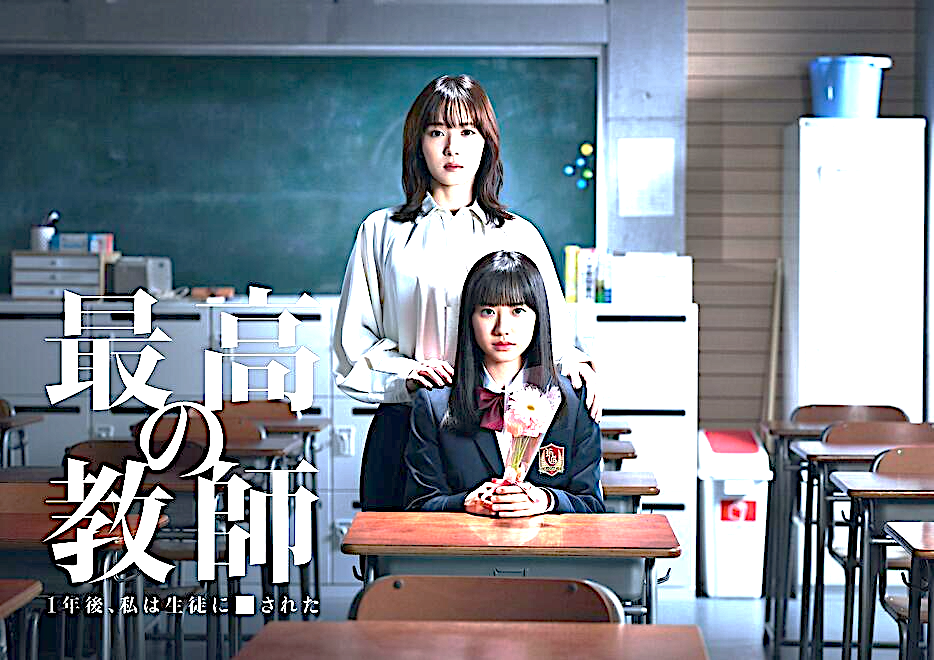 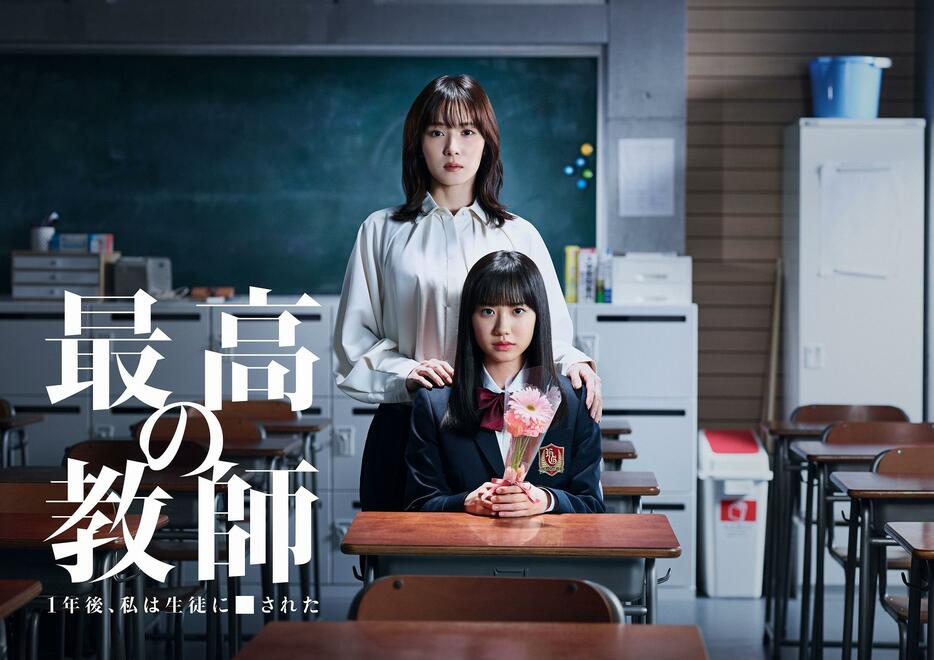 最高の教師
私を殺したのは、誰ですか？
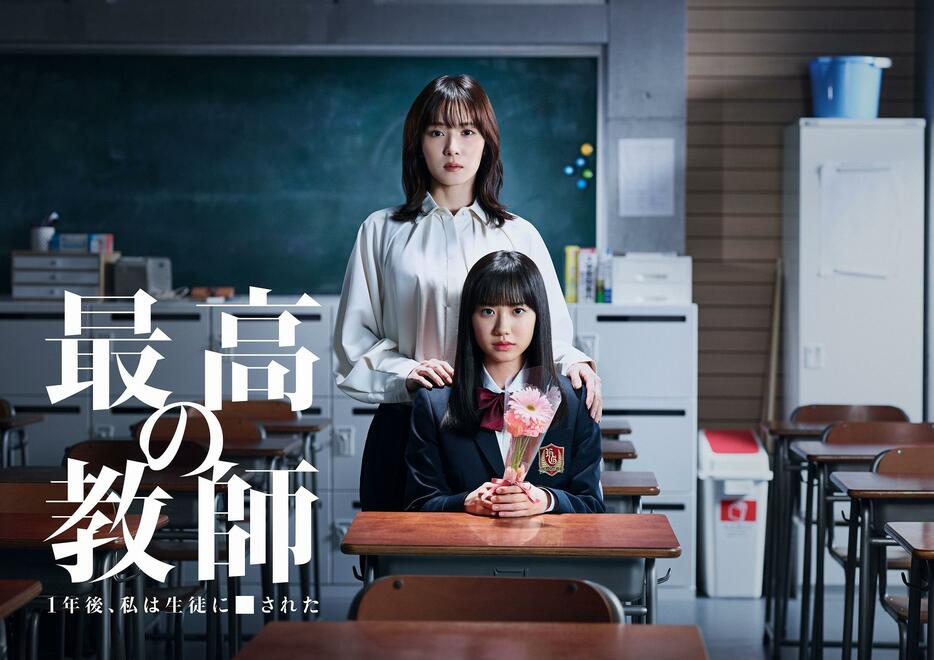 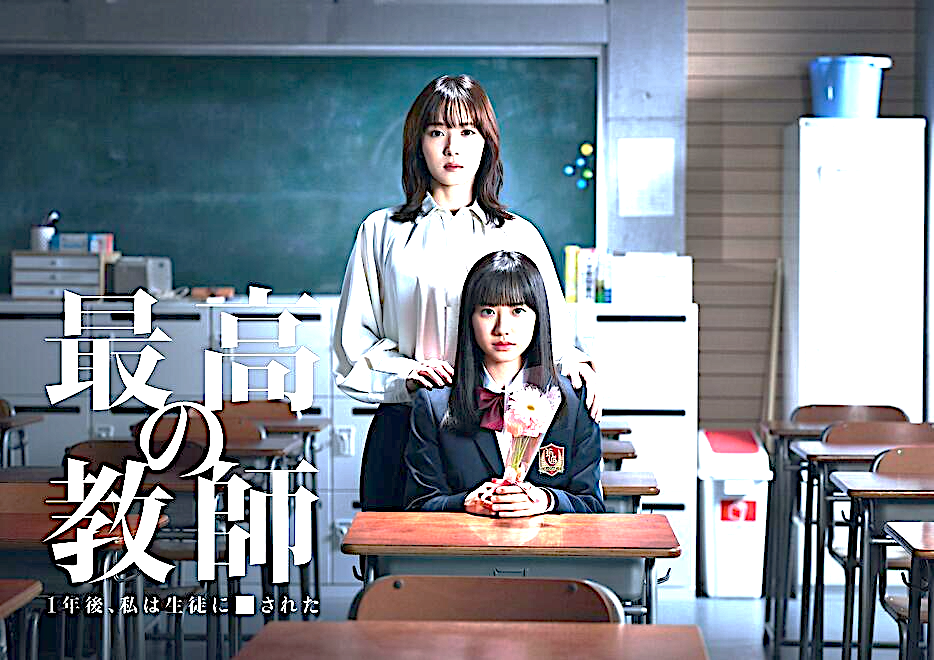 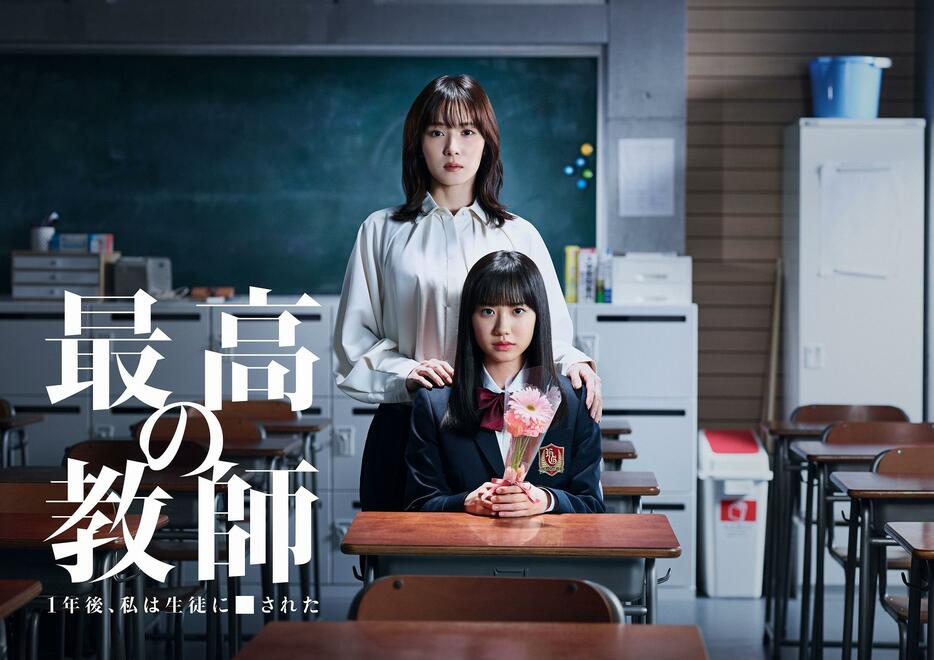 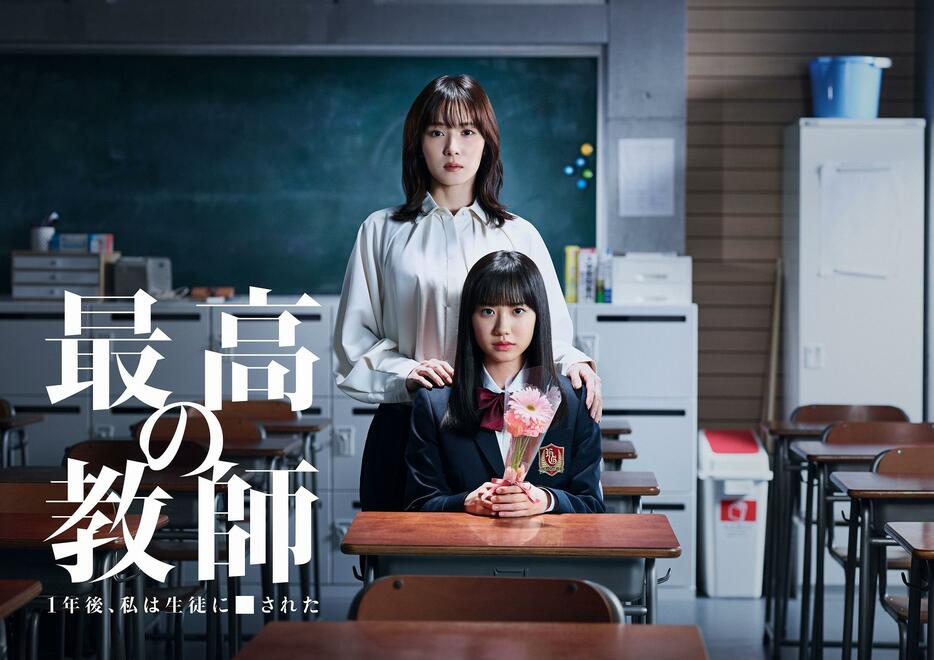